חוק חדלות פירעוןושיקום כלכליהתשע״ח - 2018
סקירה, דברי רקע והסבר
חוק יסוד: כבוד האדם וחירותו
שמירה על החיים הגוף, והכבוד
2.    אין פוגעים בחייו, בגופו, או בכבודו של אדם באשר הוא אדם.
שמירה על הקנין
3.    אין פוגעים בקנינו של אדם.
הגנה על החיים, הגוף והכבוד
4.    כל אדם זכאי להגנה על חייו, על גופו ועל כבודו.
חירות אישית
5.    אין נוטלים ואין מגבילים את חירותו של אדם במאסר, במעצר, בהסגרה או בכל דרך אחרת.
יציאה מישראל וכניסה אליה
6.    (א)  כל אדם חופשי לצאת מישראל.
       (ב)  כל אזרח ישראלי הנמצא בחוץ לארץ זכאי להיכנס לישראל.
פרטיות וצנעת הפרט
7.    (א)  כל אדם זכאי לפרטיות ולצנעת חייו.
       (ב)  אין נכנסים לרשות היחיד של אדם שלא בהסכמתו.
       (ג)   אין עורכים חיפוש ברשות היחיד של אדם, על גופו, בגופו או בכליו.
       (ד)  אין פוגעים בסוד שיחו של אדם, בכתביו או ברשומותיו.
הנשיא ברק בע"א 6416/01 בנבנישתי נ' כונס הנכסים הרשמי 
פ"ד נז (4) 197
"אילולא היו קיימים הליכי פשיטת-רגל, צריך היה להמציאם למטרה זו, להציל אסיר מידי אוסריו" (ע"א 501/67 כונס הנכסים הרשמי נ' ולנסי, בעמ' 28). אכן, קניינו של הנושה אינו חזות הכול. כנגדו קיימת גם זכותו של החייב – שניתן אף לראות בה חלק מכבודו וחירותו על-פי חוק-יסוד: כבוד האדם וחירותו – להקים את חירותו (האישית והכלכלית) ולשוב ולקיים עצמו בדרך מכובדת (ראו והשוו: רע"א 4905/98 גמזו נ' ישעיהו וכן ע"א 3553/00 אלוני נ' זנד טל מכוני תערובת בע"מ). ביטוי לתכלית זו – של שיקום החייב – מצוי בין היתר בהוראות הפקודה המאפשרות לחייב לבקש פשיטת רגל. ...גם במקרים שבהם אין תועלת לנושים ומתוך הכרה באינטרס הלגיטימי של החייב לפתוח דף חדש בחייו ..."
השופט אבי זמיר במסגרת בש"א (ת"א) 11172/08 
ואן - קול מייק נ' כונס הנכסים הרשמי (פורסם בנבו)
"כידוע, העיקרון הגלום בצו הפטר הוא הכרה באינטרס הלגיטימי של פושט הרגל, שנקלע בתום לב לחובות שאינו מסוגל לפרוע אותם, לפתוח דף חדש בחייו. ראוי לזכור כי "החברה המתוקנת רואה בהושטת קרש הצלה לחייבים, ובגאולתם מהשתעבדות מתמשכת לחובות אין קץ, ערך חשוב" (ע"א 4892/91 אשכנזי נ' כונס הנכסים הרשמי, פ"ד מח(1) 45, 55 (1993))."
בארצות בהן דיני חדלות הפירעון "מתירניים" יותר – כלומר, ניתנת הזדמנות לחייב להיכשל ולהתחיל מחדש – קיימת רמה גבוהה יותר של חדשנות.
 	Viral V. Acharya and Krishnamurthy V. Subramanian, Bankruptcy Codes and Innovation, 22(12) Rev. Financ. Stud. 4949 (2009).

			מאידך גיסא

מימושם של פסקי דין ומסמכים סחירים הוא נשמת אפו של שלטון החוק. 

משמעותו של חידלון באכיפתו ומימושו של פסק הדין או של המסמך הסחיר איננה מתמצית אך ורק במניעת זכותו של הנושה לקבלת הזכות ומימושה, אלא מהווה סכנה לאמון הציבור בהליך השיפוטי כולו. (רע"א 4905/98 גמזו נ' ישעיהו, פ"ד נה(3) 360, 374 (2001)).
"דיני בנקאות: זכויות וחובות הבנק, הלקוח, הערב וצדדים שלישיים" עמ' 3-4
ראוי לזכור כי הזדהות מהירה מדי עם הלקוח, אל מול הבנק, משקפת טובתו של פרט אחד אל מול צורכיהם של הרבים. שהרי אם ללקוח אחד מותר שלא לשלם, למה ישלמו האחרים? אם יֻתַּר הרסן באופן רחב מדי, עלול הדבר להביא לפגיעה במערכת הבנקאית שהיא מאבני הבניין של המערכת הכלכלית של המדינה.
עקרונות היסוד של החוק

החוק החדש מוטה שיקום. הדבר בא לידי ביטוי כבר מסקירת מטרות הליכי חדלות הפירעון אשר מציב את השיקום הכלכלי של החייב כמטרתו הראשונה עוד לפני המטרה של השאת שיעור החוב לנושים.

החוק מבקש גם להשיג מטרה של הגברת הוודאות והיציבות של הדין כיעד מרכזי.

 החוק החדש שינה את תפיסת היסוד בנושא לפיו אירוע חדלות פירעון אינו עוולה או פגם מוסרי של החייב, אלא "רע הכרחי" הנובע מהתפתחותו ושכלולו של שוק האשראי.

כך למשל, מתן ההפטר ביחס ליחיד לא נתפס עוד כפגיעה בזכויותיו הקנייניות של הנושה אלא כחלק מסיכוני האשראי שנותן האשראי נטל על עצמו.
הגדרת חדלות פירעון

שני מבחנים לבחינת חדלות הפירעון: המבחן המאזני והמבחן התזרימי.

המבחן המאזני בוחן את סך נכסי החייב לעומת סך התחייבויותיו. כאשר סך התחייבויות החייב גדול מסך נכסיו, הרי שהחייב נחשב לחדל פירעון.	 

לעומתו, המבחן התזרימי בוחן אם החייב יוכל לקיים את התחייבויותיו בהגיע המועד לקיומן. מבחן זה מתמקד ביכולת התזרימית לפירעון חוב החייב במלואו ובמועדו, ולא בשווי נכסיו ברגע נתון.

במסגרת הנוסח המקורי של הצעת החוק, נזנח המבחן המאזני כמבחן להגדרת חדלות הפירעון ואומץ המבחן התזרימי בלבד. 

עם זאת, חילוקי הדעות העזים שעורר נושא זה, בד בבד עם הלחץ שהופעל על ידי חלק מהשופטים העוסקים בהליכי חדלות פירעון , הובילו לכך שבנוסח הסופי של החוק שולבו שני המבחנים כחלופות להגדרתה של חדלות פרעון. ההגדרה בחוק:
"מצב כלכלי שבו חייב אינו יכול לשלם את חובותיו במועדם או שהתחייבויות החייב, לרבות התחייבויות עתידיות ומותנות, עולות על שווי נכסיו".
הליכי חדלות פירעון של תאגיד 

סעיף 5(ב) לחוק קובע כי ניתן יהיה לפתוח בהליכי חדלות פירעון בישראל כנגד תאגיד רק אם ביום הגשת הבקשה התקיימה לגביו אחת הזיקות הבאות:

רישום בישראל
ניהול עסקים בישראל
החזקת נכסים בישראל

ההגדרה במסגרת החוק החדש נועדה להרחיב את סמכותו של בית המשפט לנהל הליכי חדלות פירעון גם לגבי חברות שאין להן נכסים בישראל, אך הן מנהלות בה עסקים. החוק בעניין זה למעשה מיישם כאמור פסיקה של בית המשפט העליון ביחס לחברה שהתאגדה מחוץ לישראל והנפיקה אג"ח בישראל. 
	
	ראו: ע"א 2706/11  SYBIL GERMANY PUBLIC CO. LIMITED נ' הרמטיק נאמנות (1975) בע"מ (פורסם בנבו, 4.9.2015).

בית המשפט עדיין יבחן האם ישראל היא "הפורום הנאות" לניהול ההליכים.
פתיחת הליכי חדלות פירעון

 על פי הדין הקודם, הליכי פירוק והליכי הבראה היו מוגשים ונפתחים בשני מסלולים נפרדים אשר הוסדרו בחקיקה נפרדת – הליכי שיקום כלכלי הוסדרו בחוק החברות ואילו הליכי פירוק הוסדרו בפקודת החברות.

 החידוש המרכזי במסגרת החלק השני לחוק החדש נעוץ בעובדה כי החוק החדש מאגד וקובע נקודת פתיחה אחת משותפת להליכי שיקום ולהליכי פירוק, בדרך של בקשה לצו פתיחת הליכים. 

 סעיפים 8 ו- 17 לחוק מאפשרים לבית המשפט לקבוע את מסלול הטיפול הנכון בתאגיד – פירוק או שיקום, בלא קשר לדרך שבה נפתחו ההליכים. 

 במסגרת הפרוצדורה שנקבעה בחוק החדש, תחילה, בית המשפט יכריע האם התאגיד חדל פירעון ורק לאחר מכן יקבל הכרעה לגבי מסלול הטיפול - האם להפעיל את התאגיד לשם שיקומו הכלכלי או להורות על פירוקו המיידי.
בקשת נושה לצו לפתיחת הליכים (סעיף 9)

(א)	נושה של תאגיד רשאי להגיש בקשה לצו לפתיחת הליכים אם התאגיד נמצא בחדלות פירעון; הוכחת חדלות הפירעון של התאגיד יכול שתיעשה באמצעות חזקה מהחזקות שבסעיף 10.

	(ב)	במסגרת בקשה לצו לפתיחת הליכים, רשאי נושה לציין את העדפתו לעניין פירוק התאגיד או שיקומו הכלכלי ולצרף את הצעתו לעניין זה.

	(ג)	נושה של חוב שטרם הגיע מועד פירעונו אינו רשאי להגיש בקשה לצו לפתיחת הליכים אלא בהתקיים אחד מאלה:

(1)	התאגיד פועל במטרה להונות את נושיו;
(2)	התאגיד פועל לגריעת נכס מנכסי התאגיד במטרה להבריחו מנושיו;
(3)	התאגיד לא יוכל לפרוע את החוב, ובלבד שמועד פירעון החוב חל בתוך שישה חודשים ממועד הגשת הבקשה.
חזקת חדלות פירעון (סעיף 10)

(1)	הנושה מסר לתאגיד דרישה לתשלום חוב שסכומו עולה על 75,000 שקלים חדשים, ובה ציין כי אם לא ישולם החוב במועד הנקוב בדרישה, בכוונתו להגיש בקשה לצו לפתיחת הליכים, והחוב לא שולם בתוך 30 ימים ממועד מסירת הדרישה, ובלבד שמתקיימים כל אלה:
		(א)	אין מחלוקת בתום לב על החוב ואין לתאגיד זכות קיזוז או עילה אחרת שיש בה כדי 			להצדיק את אי-תשלום החוב;
		(ב)	הנושה הגיש את הבקשה לצו לפתיחת הליכים בתוך שלושה חודשים מהמועד שמסר 			לתאגיד את דרישת התשלום;

מונה כונס נכסים לכלל נכסי התאגיד או למרביתם;

הנושה המציא לתאגיד אזהרה לפי סעיף 7 לחוק ההוצאה לפועל...והחוב לא שולם בתוך התקופה שנקבעה באזהרה או בדרישה;

בית המשפט נתן פסק דין המורה לתאגיד לשלם לנושה מגיש הבקשה סכום העולה על 75,000 שקלים חדשים ופסק הדין לא קוים...;

(5)	בית הדין לעבודה נתן פסק דין המורה לתאגיד לשלם לנושה מגיש הבקשה סכום העולה על 10,000 שקלים חדשים ופסק הדין לא קוים...
סעיף 10 לחוק החדש - המשך

(ב) 	בבקשה לצו לפתיחת הליכים המתבססת על חזקת חדלות הפירעון יפרט הנושה אם נקט הליכי גבייה ואילו הליכים נקט, ומדוע אין די בהליכי גבייה כדי להביא לגביית החוב.

(ג) 	חזקת חדלות הפירעון ניתנה לסתירה בידי התאגיד אם הוכיח כי אי-תשלום החוב אינו נובע מחדלות פירעונו.

(ד)	(1)	בחישוב סכום חוב העולה על 75,000 שקלים חדשים, לעניין התקיימות תנאי מהתנאים הפסקאות (1), (3) ו-(4) שבסעיף קטן (א), ניתן להביא בחשבון כמה חובות שמקורם בפסקה אחת או יותר מהפסקאות האמורות, בין של אותו נושה ובין של כמה נושים;
(2)	בחישוב סכום חוב העולה על 10,000 שקלים חדשים, לעניין התקיימות התנאי בפסקה (5) שבסעיף קטן (א), ניתן להביא בחשבון כמה חובות, בין של אותו נושה ובין של כמה נושים.
פרק ג': הגבלות וסעדים זמניים עד למתן צו לפתיחת הליכים

19. 	תאגיד שהגיש בקשה לצו לפתיחת הליכים לא יבצע עסקה חריגה כהגדרתה בחוק החברות עד למתן החלטה בבקשה, אלא באישור בית המשפט.

(א)	הוגשה לבית המשפט בקשה לצו לפתיחת הליכים, רשאי בית המשפט, לבקשת התאגיד או נושה, לתת צו זמני המורה על אחד או יותר מאלה, אם שוכנע שיש ראיות לכאורה לכך שמתקיימים התנאים למתן צו לפתיחת הליכים כאמור בסעיף 18: 
	(1)	איסור לבצע עסקאות מסוימות, סוג מסוים של עסקאות או חלוקה כהגדרתה בחוק החברות, או התניית ביצוען של פעולות אלה באישור מאת בית המשפט;
		(2) ...
		(3) ...
	(ג)	סעד זמני יינתן לתקופה שלא תעלה על 30 ימים; בית המשפט רשאי, לאחר שמיעת הצדדים להליך, להאריך את התקופה האמורה לתקופה אחת נוספת שלא תעלה על 30 ימים.
	(ד)	אין בהוראות סעיף זה כדי לגרוע מסמכות בית המשפט לתת סעד זמני אחר לפי תקנות סדר הדין האזרחי, התשמ"ד-1984.
חידוש בחוק החדש: סעדים זמניים קצובים בזמן ויהיו בתוקף רק לתקופה של עד 30 ימים, למעט במקרים בהם בית המשפט יאריך את התוקף בעוד 30 ימים נוספים לכל היותר.
הקפאת הליכים נגד צד שלישי (סעיף 30)			
הקפאת הליכים תחול רק על הליכים נגד התאגיד, ואולם רשאי בית המשפט, בנסיבות חריגות ומטעמים שיירשמו, להקפיא אחד או יותר מההליכים המנויים בסעיף 29 גם נגד מי שאינו התאגיד, ובכלל זה נושא משרה בתאגיד, בהתקיים כל אלה:

בית המשפט הורה בצו לפתיחת הליכים על הפעלת התאגיד לשם שיקומו הכלכלי והקפאת ההליכים נגד אותו אדם חיונית לשם השיקום;

	ההליכים נגד אותו אדם נובעים מפעילותו בתאגיד או מהחובות שבהם חב התאגיד.
פרק ד': תוכנו של צו לפתיחת הליכים ותוצאותיו

23. (א) בצו לפתיחת הליכים יורה בית המשפט על אחד מאלה:

			(1)	הפעלת התאגיד לשם שיקומו הכלכלי – אם שוכנע כי מתקיימים כל אלה:
				(א)	יש סיכוי סביר לשיקומו הכלכלי של התאגיד;
				(ב)	אין חשש סביר שהפעלת התאגיד תפגע בנושים;
				(ג)	יש אמצעים למימון ההוצאות הכרוכות בהפעלת התאגיד;
	
			(2)	פירוק התאגיד – אם מצא כי לא מתקיים אחד התנאים האמורים בפסקה (1).

		(ב) 	הפעלת התאגיד תהיה לתקופה שאינה עולה על תשעה חודשים, כפי שיורה בית המשפט; בית המשפט רשאי להאריך את התקופה האמורה לתקופות נוספות שלא יעלו על שלושה חודשים כל אחת, אם מצא כי ההארכה נדרשת לשם הכנת התכנית לשיקום כלכלי או מכירת פעילותו העסקית של התאגיד.
מינוי נאמן (סעיף 33)

	(א) 	בית המשפט ימנה נאמן ליישום הליכי חדלות הפירעון עם מתן הצו לפתיחת הליכים.
	(ב)	 הנאמן ימונה מתוך רשימת הנאמנים שגובשה לפי סעיף 37 (בסימן זה – רשימת הנאמנים) או לפי סעיפים 35 או 36.
	(ג) 	הממונה ימליץ לבית המשפט על כמה מועמדים לתפקיד הנאמן, שמספרם לא יפחת משלושה ולא יעלה על חמישה, מתוך רשימת הנאמנים; הממונה יבחר את המעמדים שעליהם ימליץ על פי אמות מידה שוויוניות שיגבש ויפרסם באתר האינטרנט שלו; התאגיד וכל נושה רשאים להציע לבית המשפט מועמדים נוספים לתפקיד הנאמן מתוך רשימת הנאמנים; ואולם אם מינה בית המשפט נאמן שלא הומלץ על ידי הממונה, יתייחס לכך בהחלטתו.
	(ד)	בית המשפט לא ימנה לנאמן מי שעלול להימצא במצב של ניגוד עניינים בין תפקידו כנאמן לבין עניין אישי או תפקיד אחר שלו או של קרובו או של אדם אחר שיש לו עמו קשרים אישיים או כלכליים, ובכלל זה ניגוד עניינים הנובע מהתחייבות שנתן הנאמן לבעל עניין או לבא כוח של בעל עניין בהליכי חדלות הפירעון.
	(ה)	בית המשפט רשאי למנות כמה נאמנים אם מצא כי הדבר דרוש בשל טעמים מיוחדים שיירשמו הנוגעים למורכבות ההליך.
	(ו)	הממונה יפרסם, באופן שוטף, באתר האינטרנט שלו, את רשימת הנאמנים שעליהם המליץ, ומיהו הנאמן שנבחר בכל הליך.
פעולות בנכסי התאגיד בתקופת ההפעלה – אשראי חדש (סעיף 65)

מימון ההליך: הנאמן רשאי, באישור בית המשפט, להתקשר בהסכם לקבלת אשראי חדש ולקבוע מסגרת אשראי שהנאמן יהיה רשאי ליטול לשם מימון הפעילות. אשראי חדש זה יזכה לעדיפות ומעמדו יהא כשל הוצאות חדלות פירעון.
יצירת שעבוד בדרגה נחותה להבטחת האשראי החדש: במקרים בהם מתן העדיפות כאמור אינו מספק לצורך קבלת האשראי, הנאמן יהיה רשאי, באישור בית המשפט, ליטול אשראי חדש שפירעונו יובטח בשעבוד על נכס מנכסי קופת הנשייה שאינו משועבד או בשעבוד נדחה בדרגה על נכס משועבד.
יצירת שעבוד בדרגה שווה להבטחת האשראי החדש: אם לא ניתן לקבל אשראי כנגד שעבוד כאמור לעיל, וקבלת האשראי חיונית לשיקומו הכלכלי של התאגיד - הנאמן יהיה רשאי, באישור בית המשפט, ליטול אשראי חדש שפירעונו יובטח בשעבוד על נכס משועבד באותה דרגה, ובלבד שתינתן לבעל השעבוד הגנה הולמת.
הערה: על פי הנוסח הקודם (סעיף 350 יב לחוק החברות) הנאמן היה רשאי, באישור בית המשפט, ליטול אשראי חדש שפירעונו יובטח בשעבוד על נכס משועבד גם בדרגת עדיפות גבוהה מהשעבוד הקיים.
סימן ג': תכנית לשיקום כלכלי
הכנת תכנית לשיקום כלכלי בידי הנאמן

80. בשיקום כלכלי של תאגיד הנעשה באמצעות תכנית לשיקום כלכלי יפעל הנאמן, במקביל להפעלת התאגיד, להכנת התכנית ולאישורה בידי הנושים, בידי חברי התאגיד ככל שאישורם נדרש, ובידי בית המשפט, והכול בהתאם להוראות סימן זה.

      (א)	לשם גיבוש הצעות לתכנית לשיקום כלכלי רשאי הנאמן, בין השאר, לנהל משא ומתן עם הנושים ועם כל בעל עניין אחר בהליכי חדלות הפירעון, וכן לפנות לכל אדם בבקשה להציע הצעה לתכנית או לפרסם לציבור הזמנה להציע הצעות כאמור.

      (ב)	בגיבוש ההצעות לתכנית לשיקום הכלכלי יביא הנאמן בחשבון, בין השאר, את התביעות הצפויות מהמוסד לביטוח לאומי בשל תשלום גמלאות לפי פרק ח' לחוק הביטוח הלאומי.
תכנית לשיקום כלכלי (סעיפים 80-86)

תכנית לשיקום כלכלי היא אחת מדרכי השיקום האפשריות על פי החוק החדש. 

הסמכות להגיש הצעה לתכנית שיקום כלכלי נתונה באופן בלעדי לנאמן. 

הצעה לתכנית לשיקום כלכלי תאושר בכל אחת מאסיפות הסוג בידי רוב המצביעים ובלבד שהמצביעים שתמכו בהצעה מחזיקים יחד בשלושה רבעים לפחות מכוח ההצבעה של כלל המצביעים באותה אסיפה.

 לאחר שנתקבל אישור על פי המנגנון האמור, יביא הנאמן את ההצעה לאישור בית המשפט אשר ישקול שיקולים הנוגעים להוגנות ההליך, וכן יהיה רשאי לשקול גם שיקולים נוספים, ובהם שיקולים הנוגעים לעובדי התאגיד או לטובת הציבור. 
במסגרת הדיונים על החוק הוסבר כי בית המשפט רשאי לשקול שיקולים "לבר-נשייתיים", ואף ניתנה דוגמה ביחס לאפשרות שיישקלו למשל שיקולים תעסוקתיים,
כאשר מדובר על מפעל בדרום או בצפון הארץ.
חלק י': הסדר חוב שלא במסגרת צו לפתיחת הליכים 
סעיפים 318-345

חלק זה נועד להסדיר את ההליכים לגיבוש הסדרי חוב מחוץ לכותלי בית המשפט שלא במסגרת צו פתיחת הליכי חדלות פירעון.

השינוי המשמעותי ביחס לדין הקיים הינו כי על פי הנוסח הישן של סעיף 350 לחוק החברות, כל פשרה או הסדר ייעשו בהתאם להוראות סעיף 350 לחוק החברות, וזאת בין אם מדובר בהסדר חוב ובין אם מדובר בפשרה או הסדר אחרים. 

לעומת זאת, החוק החדש מפצל בין פשרה או הסדר שעניינה הסדר חוב – שיטופלו לפי החוק החדש, לבין פשרה או הסדר אחרים כגון שינוי הון המניות במסגרת מיזוג שייעשו בהתאם להוראות סעיף 350 לחוק החברות.

חידוש נוסף הוא עיגון בחקיקה של האפשרות לכפיית הסדר על תאגיד - נושה יהיה רשאי להציע הסדר חוב גם בלא הסכמת התאגיד, וזאת במקרים בהם התקיימו התנאים להגשת בקשה לצו פתיחת הליכים על ידי נושה.
ניהול משא ומתן מוגן בידי תאגיד – הוראת שעה (סעיפים 337-345) 

זהו פרק חדשני המבוסס על המלצות הוועדה לבחינת הסדרי חוב בישראל ועל טיוטת חוק הסדרי חובות (תיקוני חקיקה), אשר אושרה בוועדת השרים לענייני חקיקה בחודש יולי 2015. 

הפרק נועד לאפשר ל"תאגיד מדווח" לבצע הסדר חוב בשלב מוקדם - עוד בטרם חדלות הפירעון – בכך שהוא מייצר תמריצים שיניעו את התאגיד להציע הסדר חוב בשלבים המוקדמים של הקשיים הכלכליים.

ההגנות הניתנות לתאגיד מדווח שיפתח ב"משא ומתן מוגן" הן:
בלעדיות בהצעת ההסדר: רק התאגיד יהיה רשאי להציע מתווה של הסדר חוב, כך שהנושים לא יוכלו לכפות הסדר חוב על התאגיד.
מניעת האפשרות להעמיד את החוב לפירעון מיידי: הגנה זו מונעת בפועל מהנושה לפתוח לגבי התאגיד בהליך חדלות פירעון, שכן נקבע כי נושה עתידי לא יכול להגיש בקשה כזו, ובכך למעשה גם במרבית המקרים עשויה להימנע מהנושה האפשרות לממש שעבודים.
מניעת האפשרות להגיש בקשה לצו פתיחת הליכים: נושה לא יוכל להגיש בקשה כאמור.
ניהול משא ומתן מוגן בידי תאגיד – המשך

 על פי החוק החדש, ההגנות יינתנו לתאגיד רק אם הדירקטוריון אישר שאין לתאגיד חוב שלא נפרע (למעט חוב השנוי במחלוקת בתום לב) ואין חשש ממשי שהוא לא יוכל לפרוע במועד את החובות שמועד פירעונם חל ב- 9 החודשים הקרובים.

 תקופת ההגנות תחל לגבי כל נושה במועד מסירת ההודעה על פתיחת "משא ומתן מוגן" ולא תעלה על 6 חודשים ממועד האישור על ידי הדירקטוריון. 

 עם זאת, אם התקיימה עילה להעמדת החוב של התאגיד לפירעון מיידי - תסתיים תקופת ההגנות בתוך 45 ימים מהיום שנמסרה לתאגיד הודעה על קיום העילה או מיום אישור הדירקטוריון על התקיימות התנאים ל"משא ומתן מוגן" (לפי המאוחר), ובכל מקרה תסתיים תקופת ההגנות אם התאגיד לא שילם במועדו חוב שאינו שנוי במחלוקת.

עוד קובע החוק החדש כי נושה יוכל לפנות לבית המשפט ולהסיר את ההגנות אם יוכיח שתחולת ההגנות עלולה לפגוע בו פגיעה מהותית, כאשר החוק מונה מספר עילות אפשריות לפגיעה מהותית, אשר אחת מהן היא חשש ממשי לפגיעה בשווי הנכס המשועבד או חשש ממשי שהתאגיד עושה שימוש לרעה בהגנות.
ניהול משא ומתן מוגן בידי תאגיד – המשך

 במקביל, הנושים יוכלו למנות "נציג נושים". נציג הנושים ינהל את המשא ומתן בשם הנושים וכן יהיה משקיף מטעם הנושים בישיבות הדירקטוריון וועדותיו למעט ישיבות שעניינן גיבוש עמדת התאגיד לגבי "המשא ומתן המוגן".
 
 כמו כן, התאגיד יהיה מחויב למסור לנציג הנושים את כל המידע ביחס לחלוקה, עסקה חריגה ועסקאות בעלי עניין, אך אין לנציג סמכויות אופרטיביות - הוא לא יכול למנוע מהתאגיד לבצע את הפעולות וסמכותו מתמצה בהעברת המידע לנושים, בצירוף חוות דעת.

 בעקבות התנגדויות רבות שבאו לידי ביטוי בדיונים בחוק, ההוראות בעניין "משא ומתן מוגן" נקבעו כהוראת שעה אשר יעמדו בתוקפן 4 שנים מיום התחילה של החוק, והן ימשיכו לחול על "משא ומתן מוגן" שטרם הסתיים במהלך התקופה האמורה.
חוק החברות, התשנ"ט-1999
פרק שלישי: פשרה או הסדר
פשרה או הסדר הוראות כלליות
350. (א) הוצעו פשרה או הסדר בין החברה לבין נושיה או בעלי מניותיה, או בינה לבין סוג פלוני שבהם, שאינם הסדר חוב כהגדרתו בסעיף 318 לחוק חדלות פירעון ושיקום כלכלי או תכנית לשיקום כלכלי כהגדרתה בסעיף 4 לחוק האמור, רשאי בית המשפט, על פי בקשה של החברה או של בעל מניה, או של נאמן אם החברה היא בפירוק, להורות על כינוס אסיפות של אותם נושים או בעלי מניות, לפי הענין, בהתאם להוראות סעיף קטן (א1) ובדרך שיורה בית המשפט.
          (א1) אסיפות הנושים או בעלי המניות ייערכו בנפרד לכל סוג של נושים או בעלי מניות (בפרק זה – אסיפות סוג); לעניין זה, "סוג" – קבוצת נושים או בעלי מניות שלהם עניין משותף בנוגע להסדר או לפשרה, המובחן באופן מהותי מעניינם של שאר הנושים או בעלי המניות ואשר מצדיק קיום אסיפה נפרדת.
          (א2) נושה או בעל מניה יעשה שימוש בזכות ההצבעה באסיפות סוג בתום לב ובדרך מקובלת ויימנע מניצול לרעה של כוחו.
          (ב)  (בוטל) -  (ח)  (בוטל).
          (ט)  אם בכל אסיפת סוג שכונסה לפי סעיף קטן (א) הסכימו לפשרה או להסדר רוב מספרם של המשתתפים בהצבעה למעט הנמנעים שבידם יחד שלושה רבעים של הערך המיוצג בהצבעה, ובית המשפט אישר את הפשרה או ההסדר, הרי הם מחייבים את החברה ואת כל הנושים או בעלי המניות או הסוג שבהם, לפי הענין, ואם היא בפירוק – גם את הנאמן.
    (ט1)        בית המשפט שאישר פשרה או הסדר לפי סעיף קטן (ט) מוסמך לדון במחלוקת שהתגלעה בנוגע לפרשנות הפשרה או ההסדר לאחר אישורם או בנוגע ליישומם.
חוק החברות, התשנ"ט-1999 
סימן ד': פשרה או הסדר שמטרתם שינוי מבנה או מיזוג

351. (א) הוגשה לבית המשפט בקשה לאישור פשרה או הסדר כאמור בסעיף 350, והוכח לבית המשפט שהפשרה או ההסדר הוצעו לשם תכנית בדבר שינוי מבנה של חברה או מיזוגן של חברות, ושלפי התכנית יש להעביר מפעל או נכסים של אחת החברות (בפרק זה - החברה המעבירה) לחברה אחרת (בפרק זה - החברה הנעברת), רשאי בית המשפט, בצו המאשר את הבקשה או בצו שניתן לאחר מכן, להורות בדבר –
(1)   העברת המפעל...
(2)   הקצאה של מניות...
(3)   המשך מטעם החברה ...
(4)   חיסול החברה המעבירה...
(5)   הסעד לאנשים המתנגדים לפשרה..
(6)   כל ענין שבשגרה הדרוש...
תודה רבה על ההקשבה
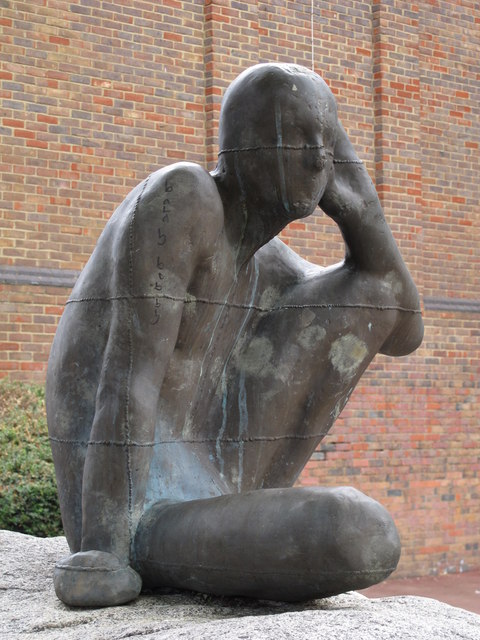